ÇOCUKLARDA AHLAK GELİŞİMİ
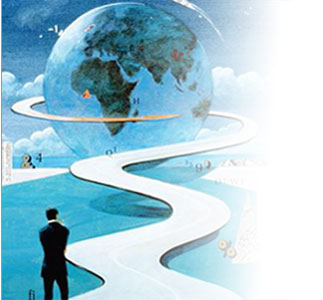 Ahlak?
Gelişim Psikolojisi alanında ahlak, doğruyu yanlıştan ayırmak, bu ayrıma göre davranış belirlemek, onur, utanç, ve suçluluk duyma yeteneği olarak tanımlanır.
(Güngör-Aytaç, 2008).
2
Ahlak Kavramının 3 temel bileşeni
Duygusal Bileşen
Bilişsel Bileşen
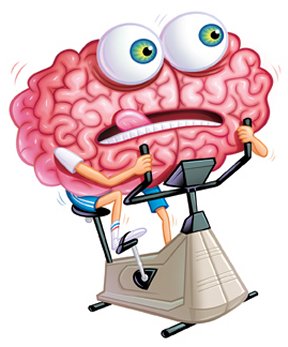 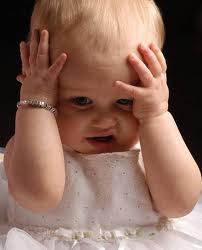 Davranışsal Bileşen
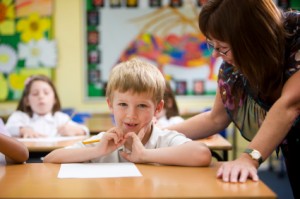 3
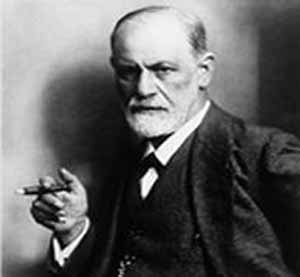 Psikanalitik Kurama göre Ahlak Gelişimi
Freud, ahlak gelişimini duygusal – güdüsel 
bir süreç olarak ele almıştır..
Freud’a göre kişilerin doğduğu zaman ahlak kavramı yoktur. Süper egonun gelişmesiyle oluşur.
6 yaşına kadar ahlak gelişimi tamamlanır. 
Kız çocuklarının süper egoları daha zayıftır.
4
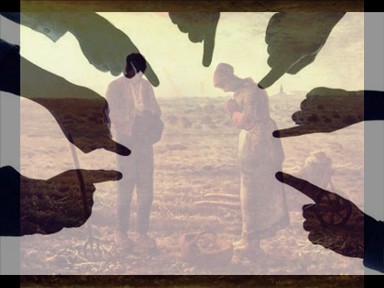 Freud’ a Karşı Eleştiriler
Erkeklerin daha güçlü süper 
egolarının olduğunu yapılan hiçbir 
çalışma desteklememiştir.
2 yaşında olan çocuklarda dahi bazı 
ahlak kurallarının benimsendiği, onur, utanç
ve suçluluk gibi duyguların yaşandığı
gözlemlenmiştir.  
6 yaşında ahlak gelişiminin tamamlanmadığı birçok araştırma sonucunda ortaya çıkmıştır.
5
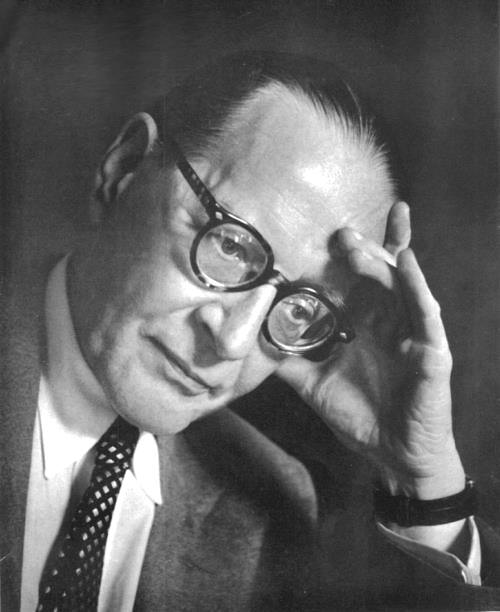 Neo-Freudian Yaklaşıma göre Ahlak Gelişimi
Hartmann(1894-1970)
Erikson(1902-1994)
Çocuk, ailenin sevgisini kaybetmemek için ebeveynlerin otoritesine uygun bir şekilde davranmaya başlar. 
Ahlak gelişiminin temeli seksüel çelişkiler değil, sosyal çelişkilerdir. 
Ego da ahlak gelişiminde etkilidir.
6
Bilişsel Kurama göre Ahlak Gelişimi
Piaget
Kohlberg
Piaget ve Kohlberg’in ortak yönleri
Gilligan
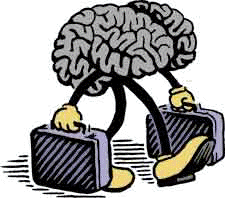 7
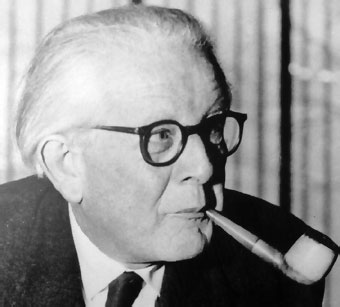 PIAGET
Bilişsel gelişim için geçerli olan  
ilkelerin ahlâki gelişim için de geçerli
olduğunu ifade etmiştir. 
Piaget sunduğu iki öykü arasındaki ilişki ile
ilgili sorular hazırlamış ve verilen cevaplara
göre ahlaki gelişimi evrelere ayırmıştır. 
Bu evrelerden birincisi dışa bağımlı ahlâk
evresi, ikincisi özerk ahlâk evresidir.
(1896-1980)
8
Öyküler
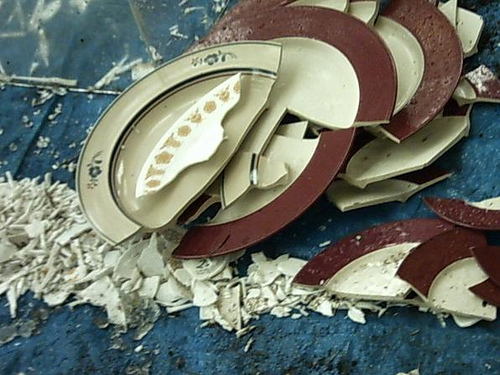 9
[Speaker Notes: 1- John odasındayken annesi onu yemeğe çağırır. Fakat John annesinin çağırdığı odadan içeri girerken kapının arkasındaki sandalyede bulunan 15 tabağı kırar.
2- Henry kavanozdan şeker almak ister. Kavanoz yüksekte olduğu için sandalyeye çıkar. Ancak kavanozu almaya çalışırken düşürür ve kavanoz kırılır.]
Piaget, bu hikayelerin çocuğa anlattıktan sonra
hangi çocuğun daha yaramaz olduğunu belirtmesini
ister. 
10 yaşından küçük çocuklar John’un 
daha yaramaz olduğunu söylerler. 
Henry’nin yaptığını ise büyük 
çocuklar (10 yaş üstü) daha suçlu 
bulurlar. 
10 yaşından küçükler zararın 
büyüklüğüne, 10 yaşından büyük 
çocuklar ise niyete baktıkları 
anlaşılmaktadır.
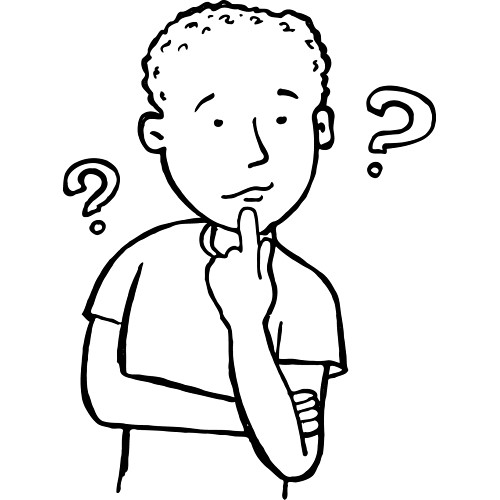 10
Piaget ve yaş…
Yaşla değişen bir başka konu da adalet ve ceza anlayışıdır. Yetişkinlerin çocuklara uyguladıkları cezaları Piaget, ikiye ayırır: “ceza getirici ceza” ve “telâfi edici ceza”. 
Ceza getirici ceza, yanlış bir şey yapanın bu yanlışının cezasını çekmesidir. Top oynarken cam kıran çocuğun dayak yemesi veya bir daha top oynamasına izin verilmemesi böyle bir cezadır. 
Telâfi edici cezada ise çocuğun yanlış yaptığını anlamasını ve yanlış davranış sonucundaki zararları, hasarları kendi verdiği kararla telâfi etmesini sağlamak önemlidir. Camı kıran çocuğun, harçlığını biriktirip camın parasını ödemesi telâfi edici cezadır.
11
Piaget’e Karşı Eleştiriler
Öykünün kurgulanmasının yanlış olduğunu iddia eden Nelson(1980) yaptığı bir araştırmada öyküdeki şartları eşitlemiş, sadece niyeti farklı tutarak küçük çocuklara sormuştur.
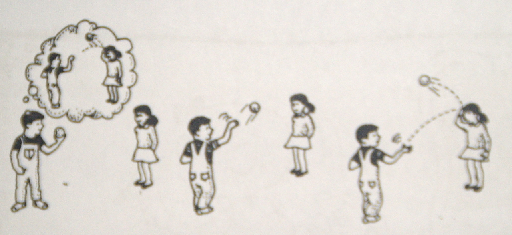 12
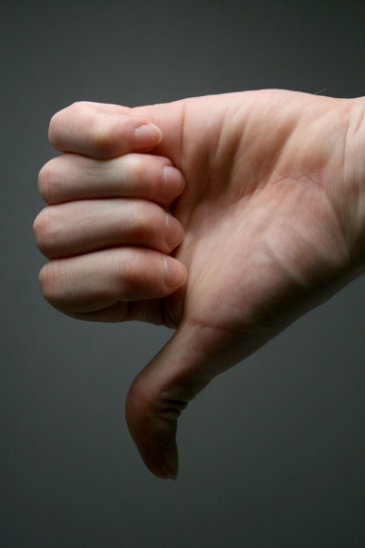 Piaget, küçük çocukların otorite tarafından 
konulan kuralları sorgulamadığını iddia etmiştir. 
Ancak Turiel ve Smetana, bunun tersini
yaptıkları araştırmalarla ortaya koymuştur. 

Piaget, ebeveynlerin ahlak gelişimi yavaşlattıklarını
iddia etmiştir. Ancak Leon(1984) yaptığı araştırmada
annelerin olayları yorumlama ve cezalandırma şekilleriyle
çocuklarının olayları yorumlama ve cezalandırma
şekillerinin benzer olduğunu ortaya koymuştur. 

Piaget, ahlak gelişiminin 10-11 yaşına kadar
tamamlandığını savunmuştur. Ancak Kohlberg daha 
ileri yaşlara kadar devam ettiğini iddia etmiştir.
13
Kohlberg
Piaget gibi ahlaki gelişim sürecinin değişmezliği ve evrenselliğini savunur.
 
Ahlaki gelişim bilişsel gelişimle yakından alakalıdır ve kişi ancak ikilem durumlarında ahlaki gelişimlerini ilerletebilirler. (Mercin, 2005). 

Kişinin ahlak gelişimi seviyesini ölçmek için bir grup ahlak ikilemine verdiği cevaplardan yola çıkmıştır.
(1927-1987)
14
Öykü
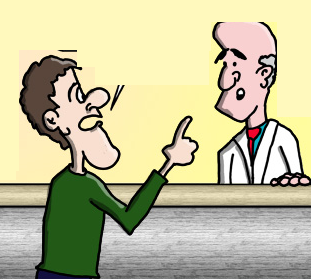 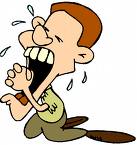 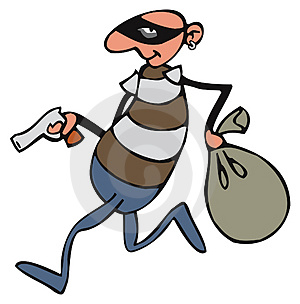 15
[Speaker Notes: “Avrupa’da bir kadın kansere yakalanmış ve ölmek üzeredir. Doktorlar onu tek bir ilacın kurtarabileceğini söylerler. İlaç o şehirde bir eczacının bulduğu bir tür radyumdur. Eczacı ilaç için maliyetinin on katı olan 2000 dolar fiyat istemektedir. Kadının kocası Heinz tanıdığı herkesten borç isteyerek ilaç parasının yarısını toplayabilmiştir. Heinz eczacıya karısının ölmekte olduğunu söyleyerek ilacı kendisine satmasını, paranın geri kalanını daha sonra tamamlayacağını söyler. Ancak eczacı “hayır, ilacı ben buldum ve ondan para kazanacağım” diyerek ilacı satmayı reddeder. Heinz’de ümitsizlikten eczacının dükkanına girip eşi için ilacı çalar. Kocanın bunu yapması gerekir miydi?”]
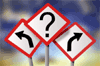 Gelenek Öncesi Aşama: 7-10 yaş
1. Evre: Ceza ve itaat dönemi 
Örnek cevap: İlacı çalmamalı, yakalanırsa hapse atılır.
2. Evre: Bireycilik ve çıkara dayalı alışveriş dönemi
Örnek cevap: İlacı çalmalı çünkü Heinz ilacı karısı için çalıyor ve suçsuz sayılır.
Geleneksel Aşama: 10-16 yaş
3. Evre: Bağlılık ve Uyum dönemi
Örnek cevap: İyi bir koca karısına bakmalı, ilacı çalmalı.
4. Evre: Sosyal sistem ve vicdan dönemi
Örnek cevap: İlaç çalınmamalı, yasalara uygun davranılmalı.
Gelenek Ötesi Aşama: 16 yaş ve sonrası
5. Evre: Sosyal anlaşma, yararlılık ve bireysel haklar dönemi (Kurallar toplum yararı için değiştirilebilir) 
Örnek cevap: İlaç çalınmalı, bir insanın hayatı ilaçtan daha değerlidir.
6. Evre: Evrensel ahlaki prensipler dönemi(Kişi kendi vidanı ile ahlak kurallarını belirler)
Örnek cevap: İlaç çalınmalı çünkü insan hayatı her şeyden daha önemlidir.
16
Kohlberg’ e karşı eleştiriler:
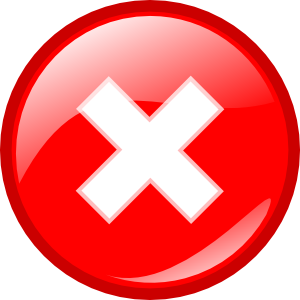 Küçük çocuklar Kohlberg’in tahmininden daha ileridedirler. (Piaget’ e yapılan eleştirinin aynısı)
 İnsanların ahlaki konulardaki tutum ve aynı konulardaki davranışları arasında ciddi bir tutarlılık olmadığı gözlemlenmiştir (Kızıltepe, 2004).
Ahlakla ilgili fikirler evrensel olmadığı, durumsal olduğu yapılan araştırmalarla ortaya konmuştur (Turiel, Smetanai, 1991).
Kohlberg Gelenek Sonrası Düzey için 14 yaş ve üstü demesine rağmen yapılan çalışmalarda yetişkinlerin %75’inin bu düzeye ulaşamadığını göstermiştir. Genellikle yetişkinler Geleneksel Düzey’in 3. ve 4. dönemlerinde kalmaktadırlar.
Son olarak Kohlberg’in çalışmalarında sadece batıdaki beyaz erkek nüfusunu kullanması genelleştirme konusunda sıkıntı doğurmaktadır.
17
Piaget ve Kohlberg’in Ahlak Gelişimi Kuramlarının ortak yönleri
Doğru orantı

Aşama atlama durumunun olmaması

Piaget’in Dışa Bağlı Dönemi Kohlberg’in Gelenek Öncesi ve Geleneksel Dönemine karşılık gelir. Özerk Dönem ise Gelenek Sonrası Düzeye uygunluk gösterir.

Olgunlaşmanın ve çevresel yaşantıların etkisi

Öğrenme yaşantılarının önemi ortaya çıkmaktadır.
18
Öykü
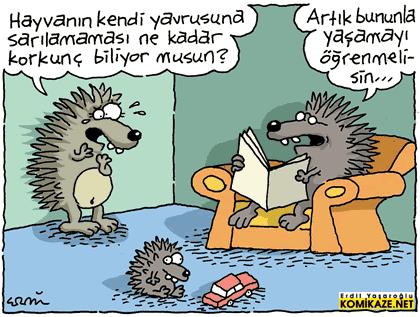 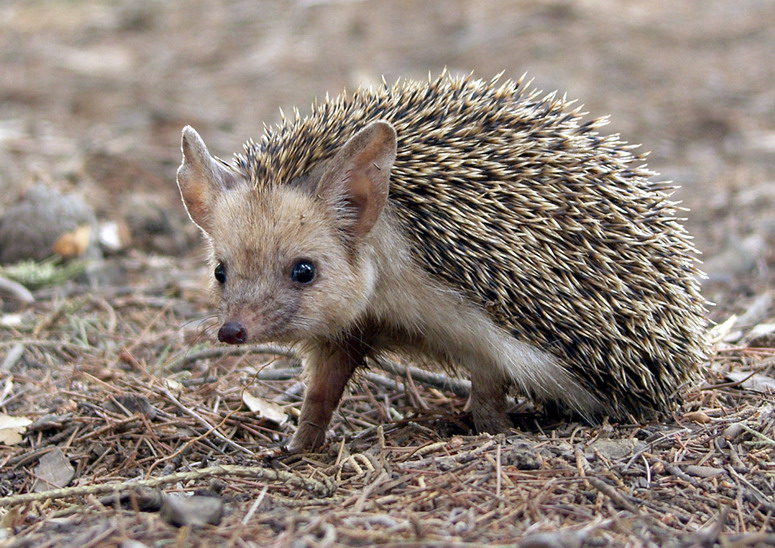 19
[Speaker Notes: “Bir grup tedbirli ve çalışkan köstebek kışı geçirebilecekleri bir yuva kazmak için bütün yaz çalışırlar. Tembel ve müsrif kirpi köstebeklere yaklaşır ve kendi yuvası olmadığını söyler. Köstebekler kirpiye acırkar ve onu da yuvalarına alırlar. Fakat kirpinin dikenlerini hiç akıllarına getirmedikleri için kirpi ile aynı yuvada kalmaları imkansız hale gelmiştir. Köstebekler ne yapmalıdır?”]
Erkekler bunu hak meselesi olarak görürken, kızlar orta yolu bulmaya çalışmışlardır. Gilligan’a göre kadınlar ve erkekler daha farklı sosyalleşmektedirler ve bu durum ahlak gelişiminde göz önüne alınması gereken bir şeydir (Kızıltepe, 2004).

Gilligan’ın bu eleştirisine karşılık yapılan araştırmalarda ahlak gelişiminde cinsiyet farkı olmadığı ortaya konmuştur (Turiel, Smetanai, 1991).
20
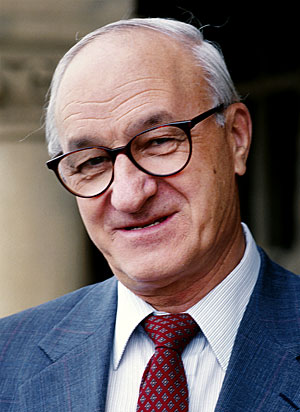 Sosyal Öğrenme Kuramına göre Ahlak Gelişimi
Sosyal öğrenme kuramının en 
büyük öncüsü Bandura’ dır. 

Ahlaki davranışı odak noktası yapan sosyal öğrenme kuramına göre, ahlak gelişimi mekanizması diğer davranış kazanma mekanizmalarına benzerdir.
1925-
21
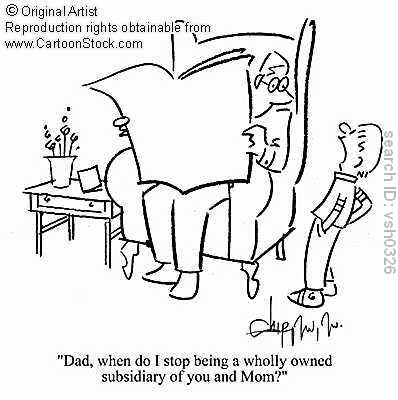 Çocuğun iyi bir ahlak yapısının oluşumu, iyi bir modelle karşılamasına bağlıdır.

Sosyal öğrenme kuramına göre vicdan ve ahlak gelişiminde ebeveyn ve diğer modeller önemlidir. Bu kurama göre çocuklar için küçük yaşta en çarpıcı örnekler ana babalardır.
22
3 temel yaklaşımın tablo şeklinde incelenmesi
23
İLGİNİZE
TEŞEKKÜRLER!
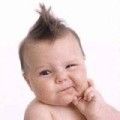